Výzkum
Poznání
Objektivita
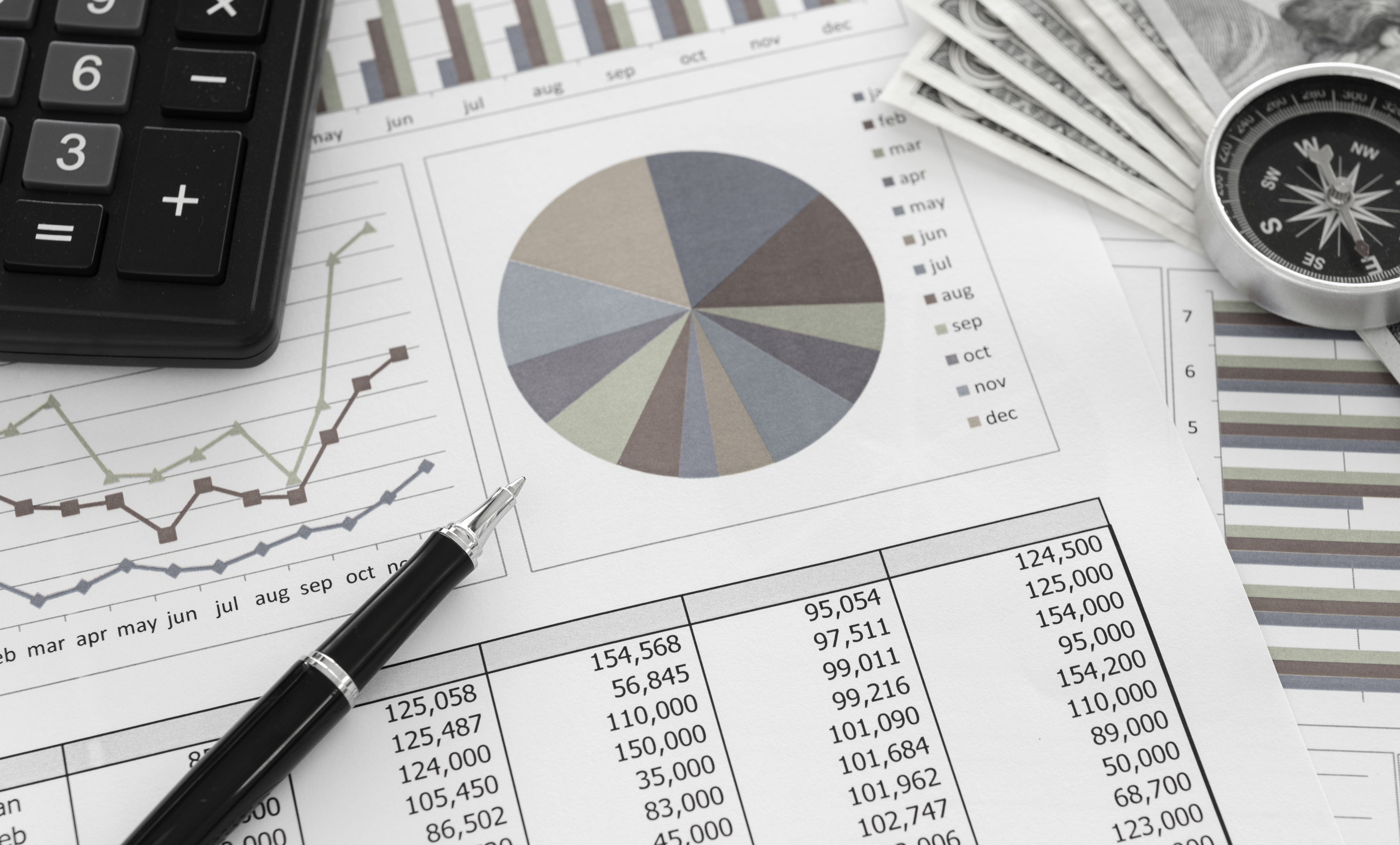 Výzkum v pedagogické praxi

Seminář 03
Gabriela Šimková          simkova@ped.muni.cz
Podzim 2023
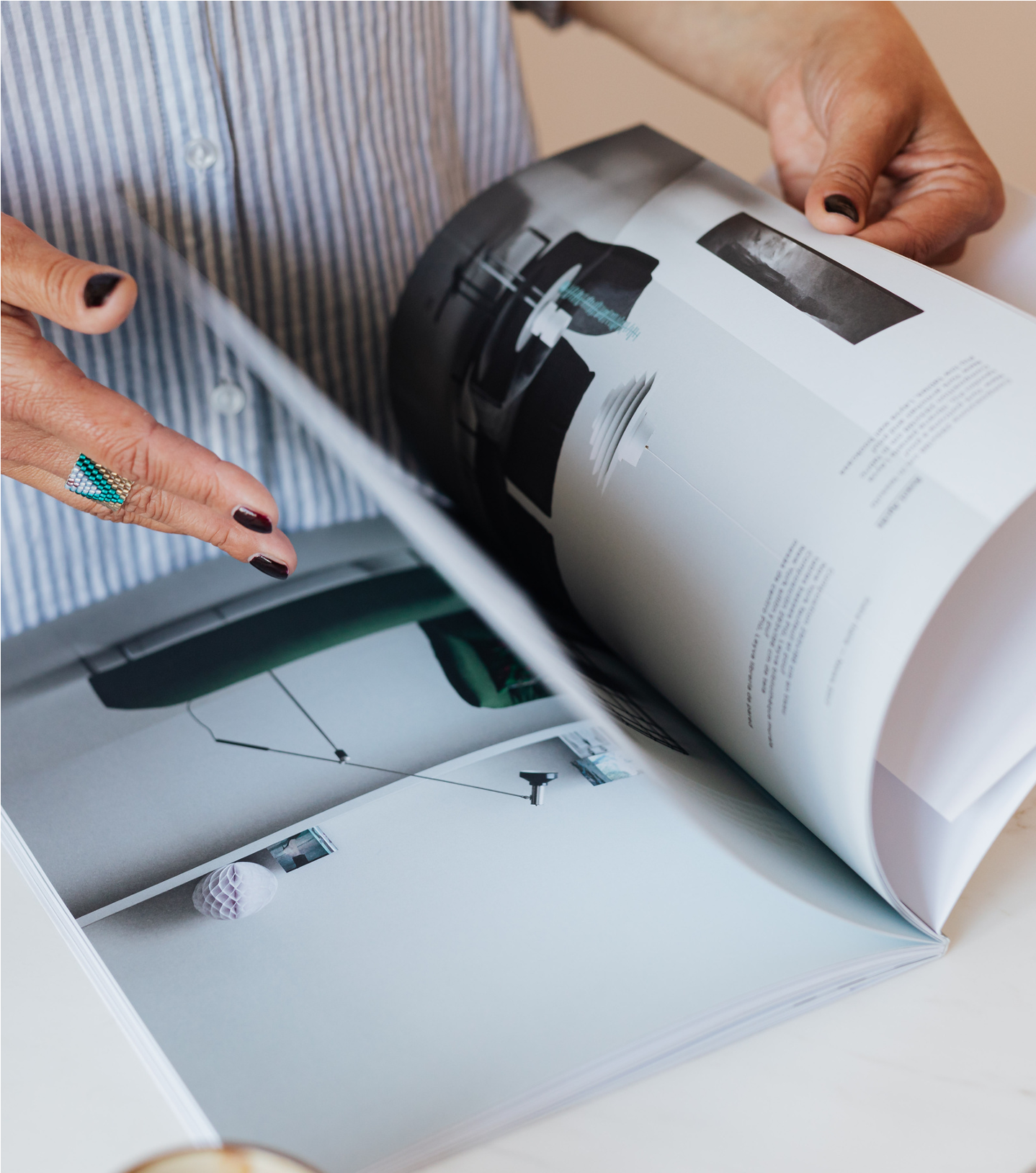 Témata semináře
1
POZOROVÁNÍ
2
KÓDOVÁNÍ
3
ANALÝZA KVALI DAT
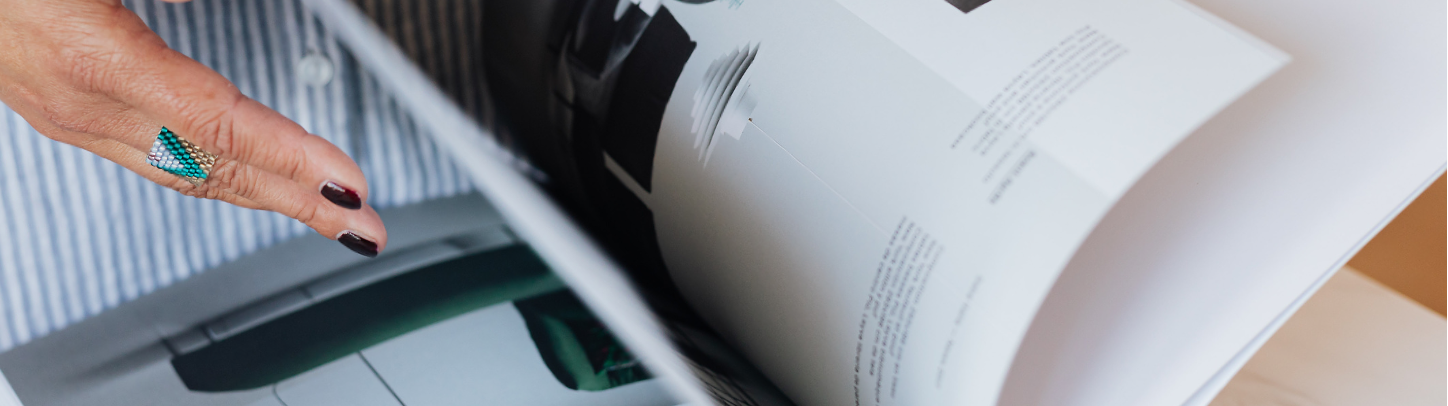 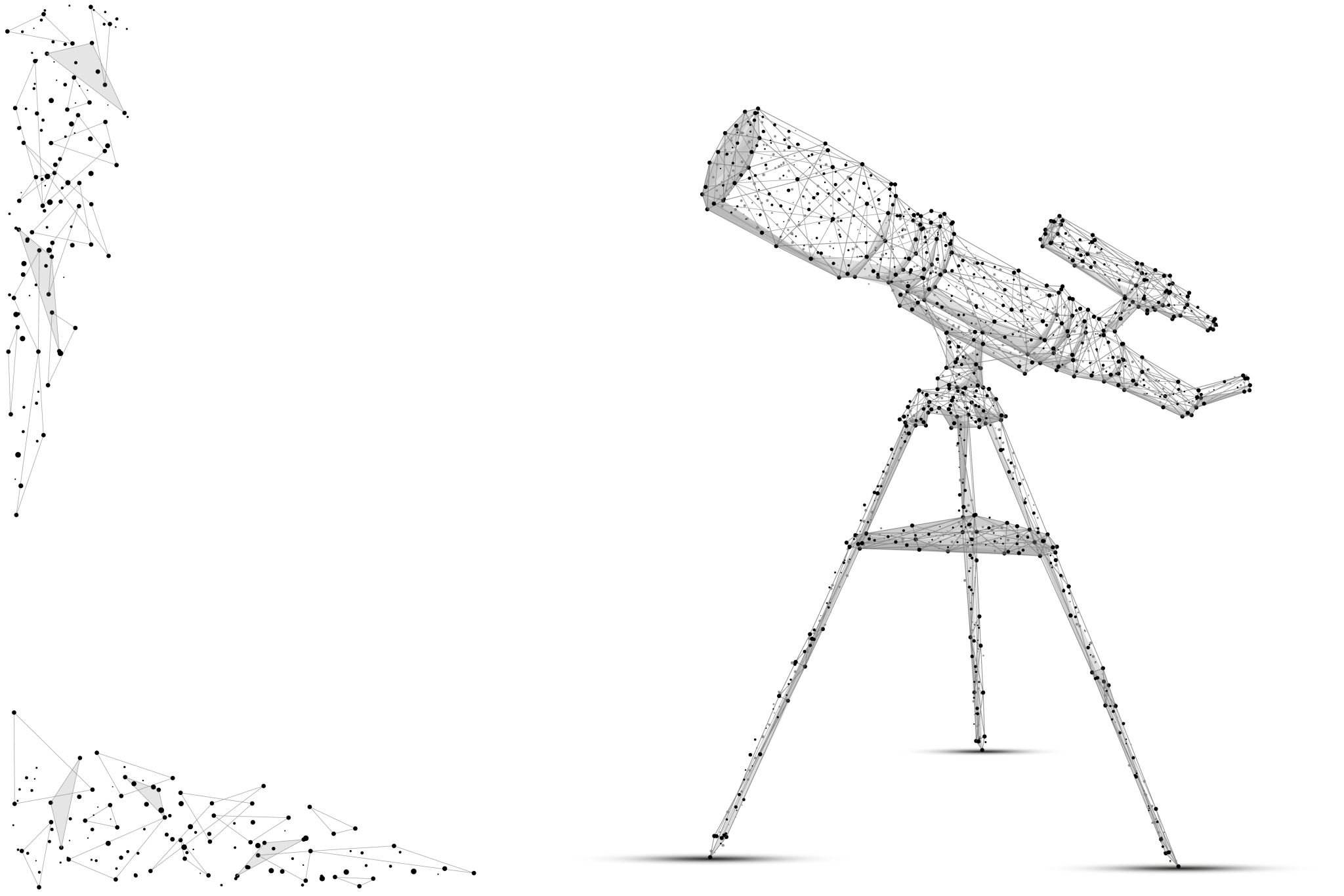 STRUKTURA SEMINÁŘE
POZOROVÁNÍ

Nestrukturované pozorování části vybraného videozáznamu z výuky
Strukturované pozorování části vybraného záznamu z výuky podle Flandersova systému pozorování interakce 
Reflexe rozdílů mezi strukturovaným a nestrukturovaným pozorováním
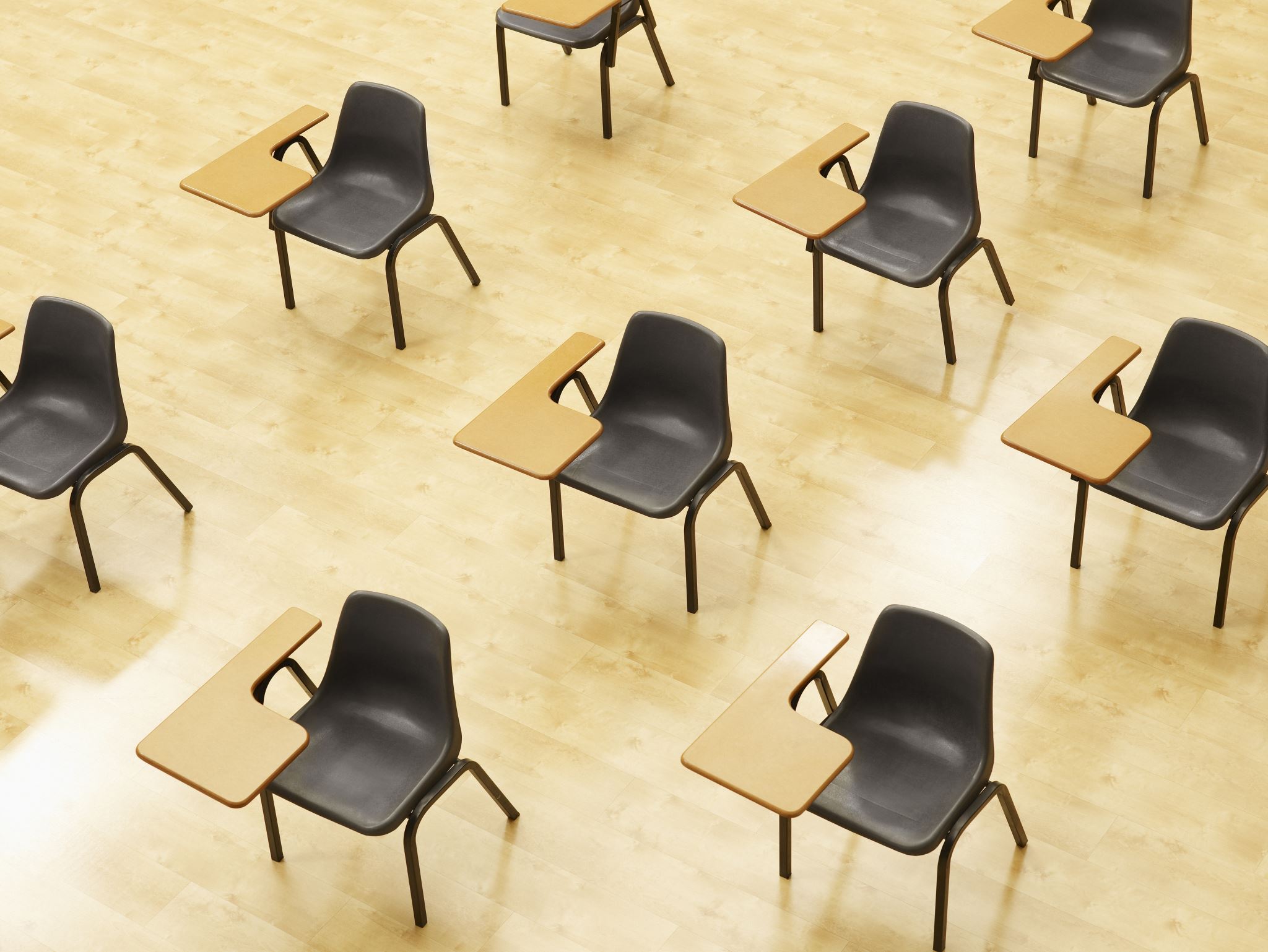 Pozorování
1) Pozorujte dění na části videozáznamu z výuky. Předmětem vašeho pozorování je interakce mezi žáky a vyučujícím.

https://www.youtube.com/watch?v=7S_Mx-lQTxw&t=1400s

Cca 23:24 minuta

2) Pozorujte ten stejný úsek ze záznamu z výuky podle Flandersova systému pro pozorování interakce.
[Speaker Notes: Povídání o tom, co se dělo ve výuce:
- různé projevy nezájmu, projevy zájmu, (dis)engagement – jak s tím učitel pracuje
- přístup učitele (strategie motivování, strategie práce se zaujetím, práce s motivací…)
Strategie: možnost volby, možnost pracovat se svými materiály při testu, možnost dobrovolné opravy, úkol na doma]
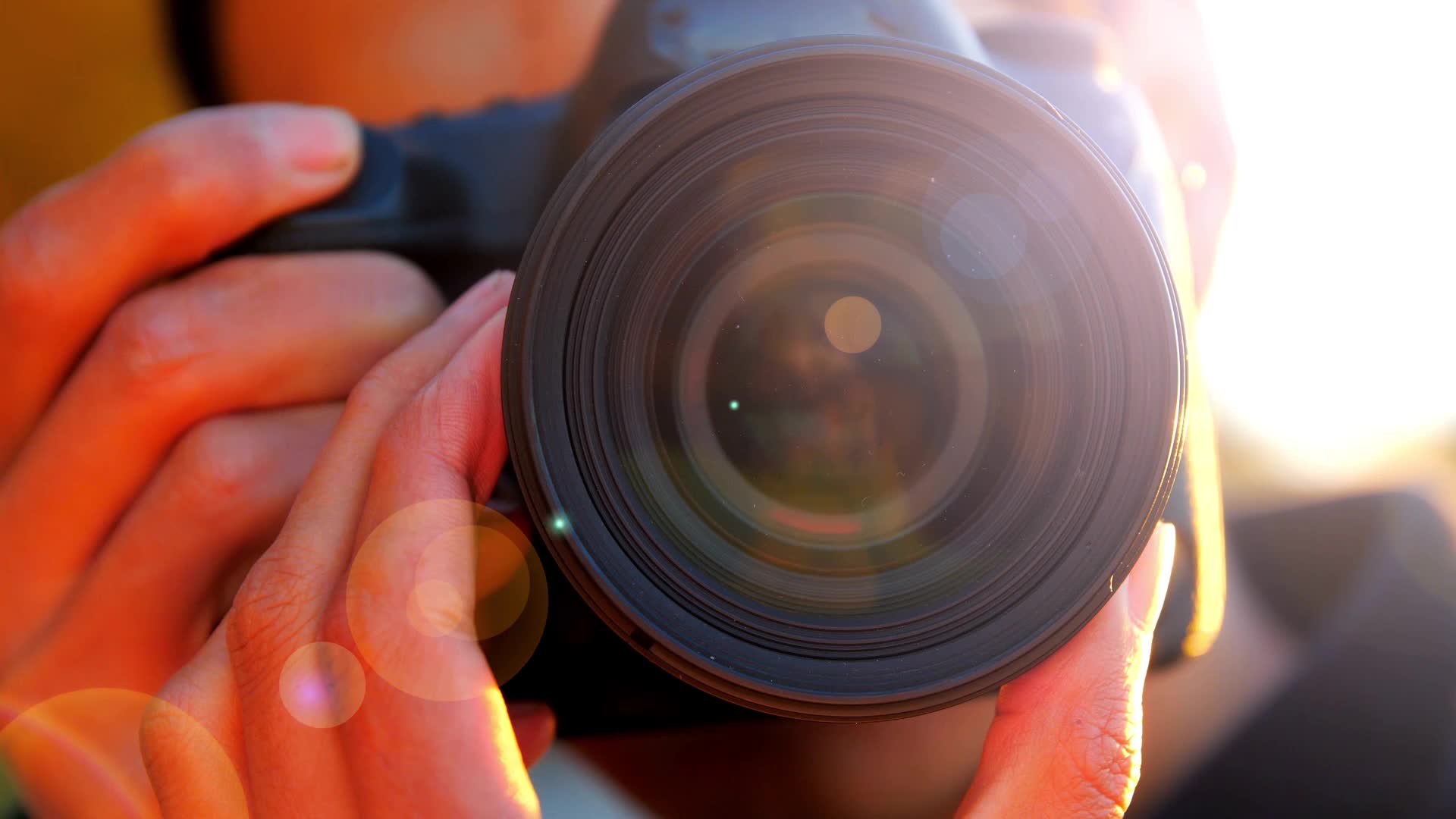 Základní vlastnosti vědeckého pozorování
◉ Plánovitost (předmět a čas pozorování jsou stanoveny dopředu, způsob pozorování je přesně určený a vyzkoušený) 
◉ Systematičnost (pozorování se neuskutečňuje živelně, ale organizovaně v určitém čase nebo intervale) 
◉ Objektivnost (pozorování je co nejméně ovlivněno subjektivními pocity a názory výzkumníka, náhodností a nepřesností)
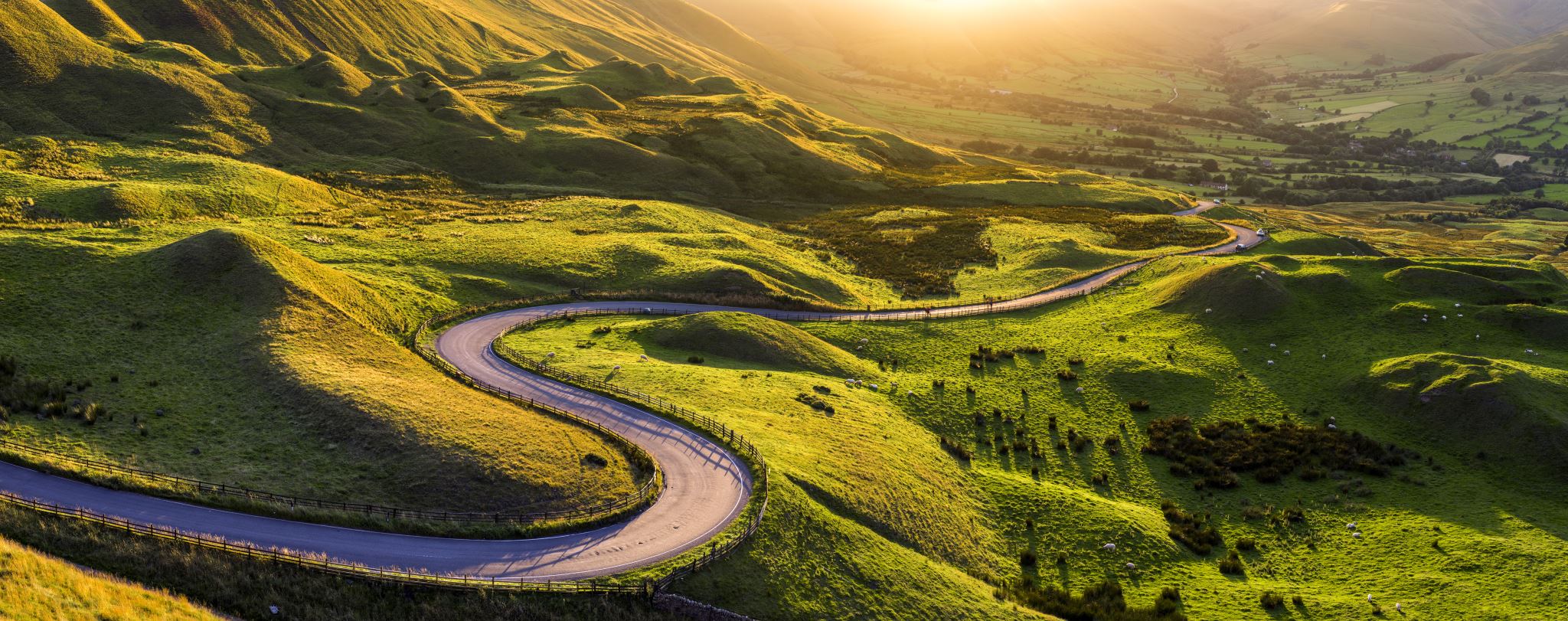 „Nie každé prostredie poskytuje ideálne možnosti na pozorovanie. Lepšie sa pozoruje v uzavretých alebo ohraničených priestoroch než v otvorených priestranstvách. Dobre sa pozoruje napríklad pieskovisko, kde sa hrajú deti, ale náročné na pozorovanie je celé detské ihrisko. Veľká plocha a množstvo detí na ihrisku komplikuje pozorovanie. Dobre sa pozoruje v herni alebo v obývačke. Špeciálnym problémom je školská trieda. Je to síce ohraničené prostredie, ale je tu okolo 30 aktérov, činnosti tu prebiehajú rýchlo a frekventovane sa aj striedajú. Pri pozorovaní v triede je nevyhnutné urobiť videonahrávku a podrobné pozorovanie urobiť z nej.“ (Gavora, 2010)
Typy pozorování
Zúčastněné a nezúčastněné pozorování – různá míra zapojení výzkumníka do sledovaných aktivit od nezúčastněnosti po plné zúčastnění
Přímé a nepřímé pozorování – fyzická přítomnost výzkumníka versus zprostředkovaný záznam dění 
Strukturované a nestrukturované pozorování – zatímco při strukturovaném pozorování se badatel/ka zaměřuje na předem definované projevy jednání (zpravidla i jejich frekvenci a intenzitu), které obvykle zapisuje do záznamového archu, při pozorování nestrukturovaném sleduje veškeré projevy chování, přičemž se řídí jen obecně definovanými otázkami
Otevřené a skryté pozorování – při otevřeném pozorování jsou účastníci výzkumu otevřeně informováni o roli badatele, zatímco při skrytém pozorování je jeho identita utajena
[Speaker Notes: I nestrukturované pozorování by mělo být vedeno výzkumnou otázkou]
Principy správného pozorování
Principy správného pozorování
Postup kvalitativní analýzy dat
Postup kvalitativní analýzy dat
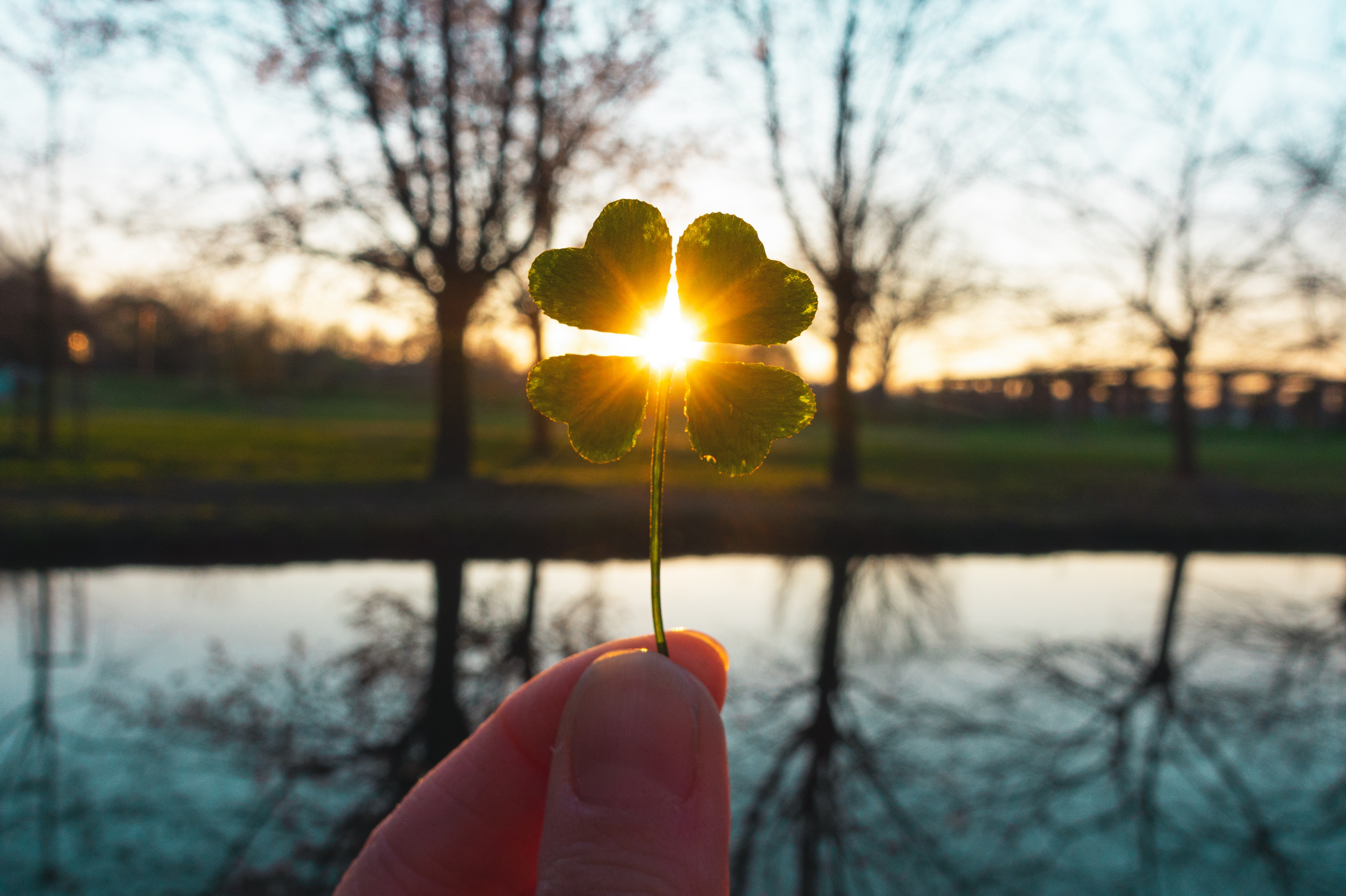 Co je cílem kvalitativní analýzy dat?
Identifikovat důležitá témata a kategorie

Určit vztahy mezi významovými kategoriemi

Interpretovat kategorie a vztahy mezi nimi

Vybrat klíčové úryvky/citace ilustrující hlavní zjištění a zařadit je vhodně do textu
Otevřené kódování  - jak na to?
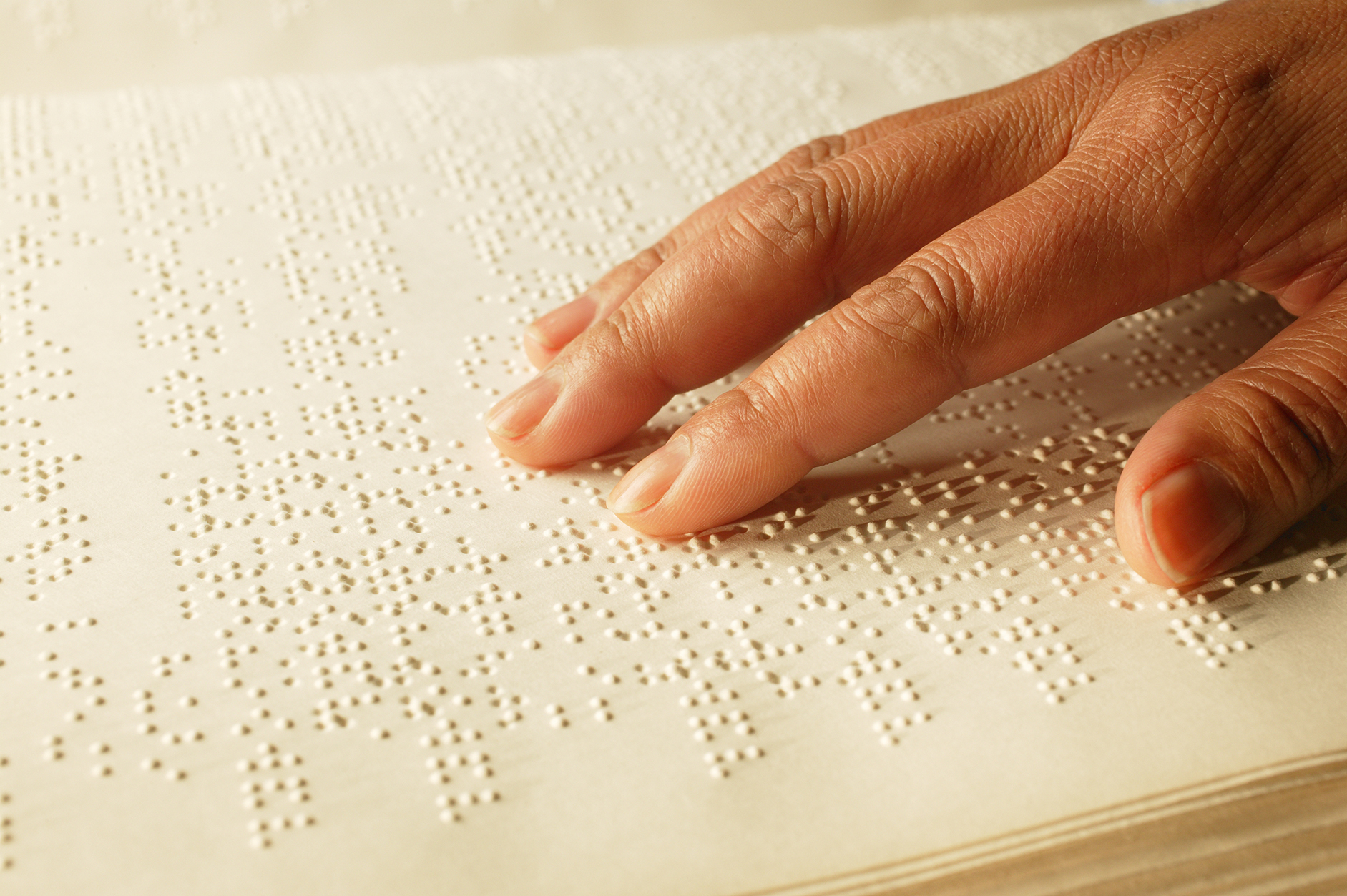 Co je to kód?
V kvalitativní analýze je kód nejčastěji slovo nebo krátká fráze, které vyjadřují nejvýznamnější nebo shrnující znak určité skupiny textových nebo vizuálních dat

Významová kategorie, klíčové slovo, heslo…
Pod jedním kódem shromažďujeme úryvky, které spolu tematicky souvisí
Co přesně kóduji?
Co přesně kóduji?
Aktivita II
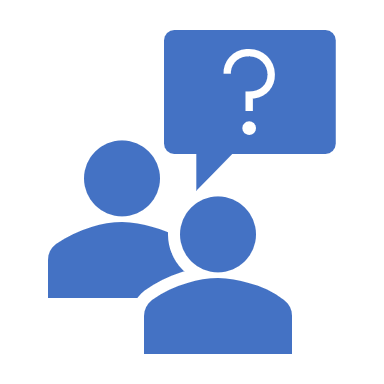 PRACUJTE NEJPRVE INDIVIDUÁLNĚ, NÁSLEDNĚ VE SKUPINÁCH. KÓDUJTE PŘEDLOŽENOU UKÁZKU Z ROZHOVORU.  
TEXT SI NEJPRVE CELÝ PŘEČTĚTE - PIŠTĚ SI KOMENTÁŘE. 
AŽ PŘI DRUHÉM ČTENÍ PŘIŘAZUJTE ÚRYVKŮM KÓDY.
[Speaker Notes: Způsoby adaptace ukrajinských žáků do české školy?
Jakými způsoby se ukrajinští žáci/žákyně adaptovali?
Sami – podtrhnout zajímavé/podstatné věci
Ve dvojici – kódy – ideálně kód reprzentuje téma, které se tam objevuje víckrát
Prostor pro vlastní rozhovor]
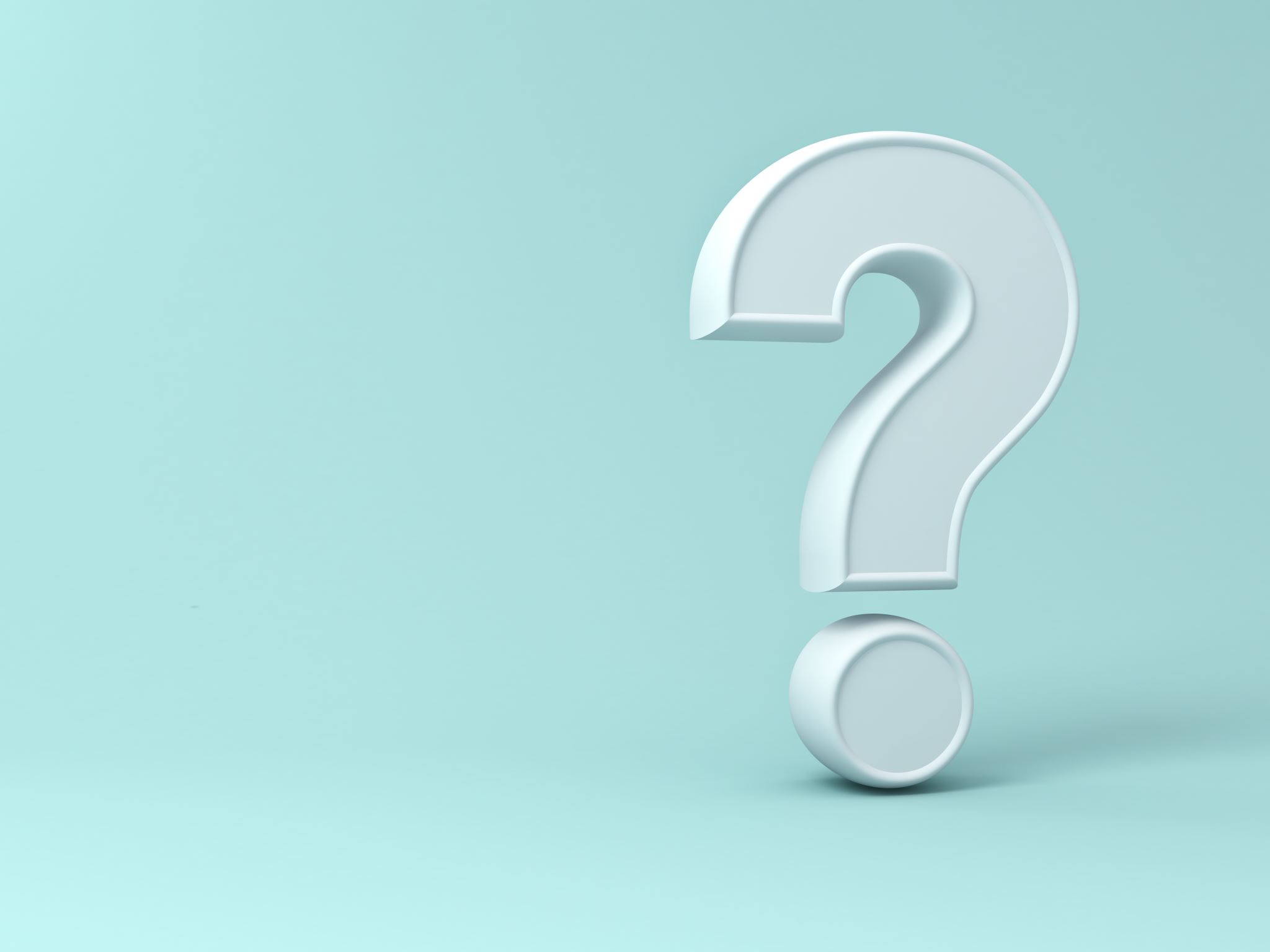 Typy kódů
Kódy mohou vycházet z teorie – připravím si je před samotnou analýzou a následně je aplikuji na data („teoretická mřížka“).
Kódy mohou vycházet ze samotných dat – „zakotvené kódy“.
Zpravidla obě strategie kombinujeme, v kvalitativní analýze dat bychom se ale měli co nejvíce snažit o tvorbu zakotvených kódů.
Pozor na příliš obecné versus příliš konkrétní kódy
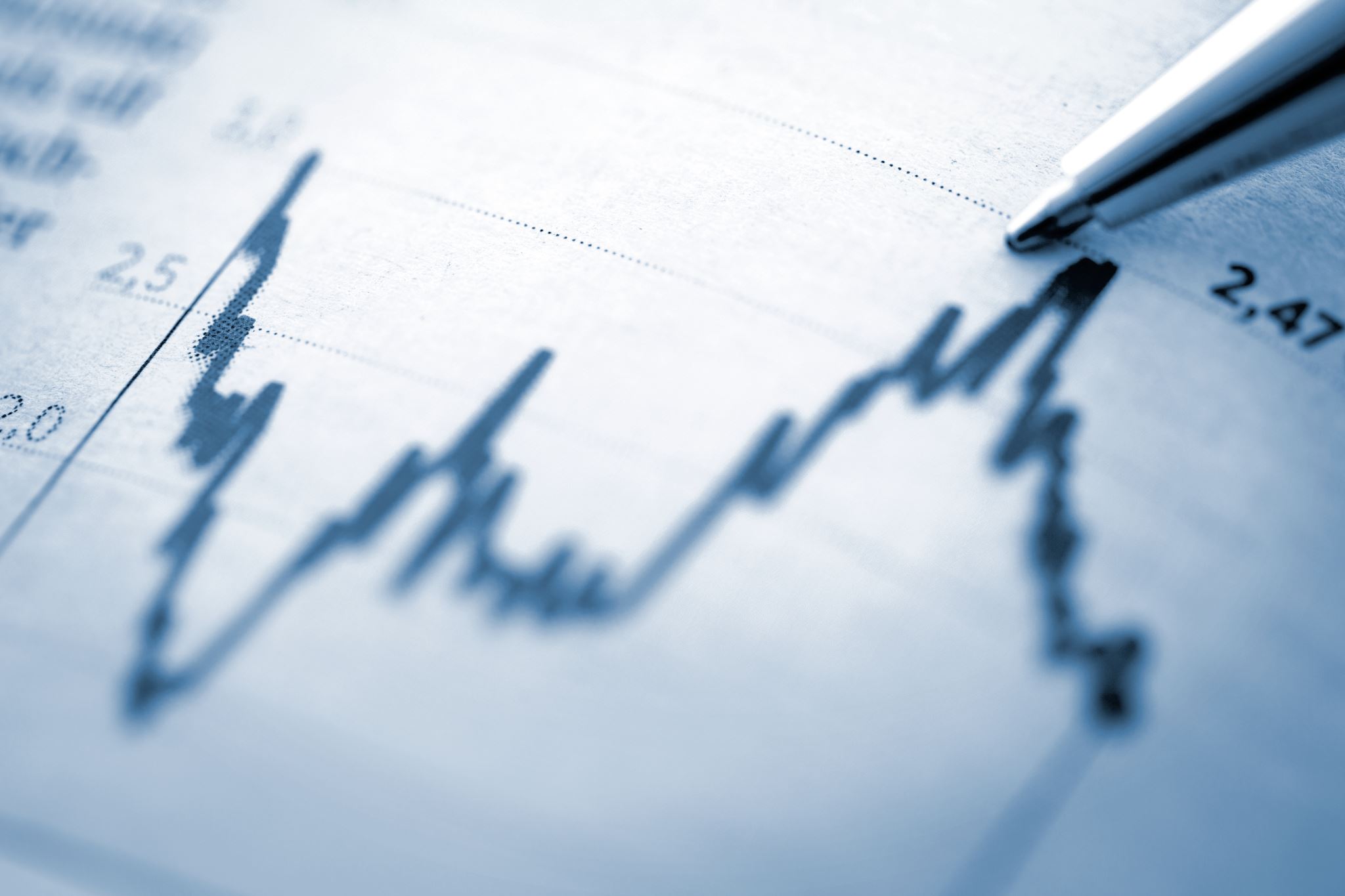 Na co při kódování myslet
Data čteme opakovaně

Snažíme se držet samotných dat – tj. „nešroubovat“ na data vlastní předpoklady

Kód by měl být v datech zastoupen opakovaně a data bychom měli kódovat systematicky

Pokud se kódy v datech potkávají, ukazuje to na zajímavé souvislosti
Co dělat po otevřeném kódování?
Co dělat po otevřeném kódování?
interpretace
Interpretace
Příklad postupu kvalitativní analýzy dat (step by step) v interaktivní osnově
https://is.muni.cz/auth/el/ped/podzim2021/SZ6006/index.qwarp?prejit=6830654
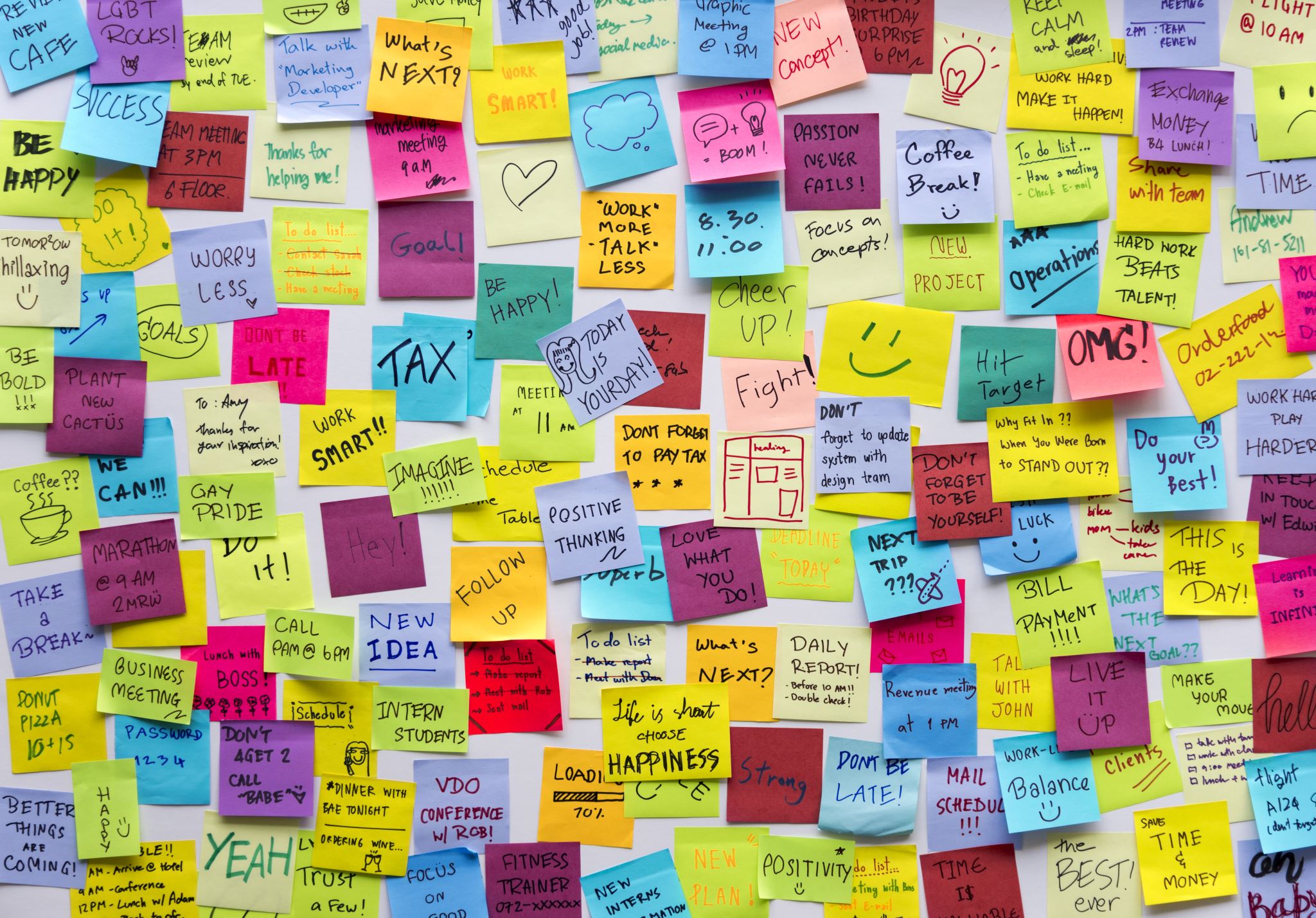 Zadání 1. úkolu
Zadání 1. úkolu a cvičná data visí ve studijních materiálech předmětu (složka Organizační pokyny): 

https://is.muni.cz/auth/el/ped/podzim2023/SZ6006/op/ 

ÚKOL ODEVZDEJTE DO PŮLNOCI ČTYŘI DNY PŘED ČTVRTÝM SEMINÁŘEM
Výzkum v pedagogické praxi, PS 2023
Pokyny k úkolu 1 
Zadání portfoliového úkolu 1 kvalitativní analýza dat viz Organizační pokyny/zadani-portfoliového-ukolu1-kvalitativni-analyza-dat

Student/ka s využitím cvičných dat (tj. reflektivních deníků) nebo vlastních dat realizuje tzv. otevřené kódování (na téma práce s kázní u studenta/studentky na praxi). Kódy (a memo poznámky) vpisuje přímo do dodaných cvičných dat (reflektivních deníků) nebo vlastních dat (viz zadání úkolu). Takto okódovaná data odevzdá do ISu. Na následující seminář si s sebou přinese vytištěný dokument s okódovanými daty. 

Cvičná data: https://is.muni.cz/auth/el/ped/podzim2023/SZ6006/um/seminarni_skupiny_simkova/
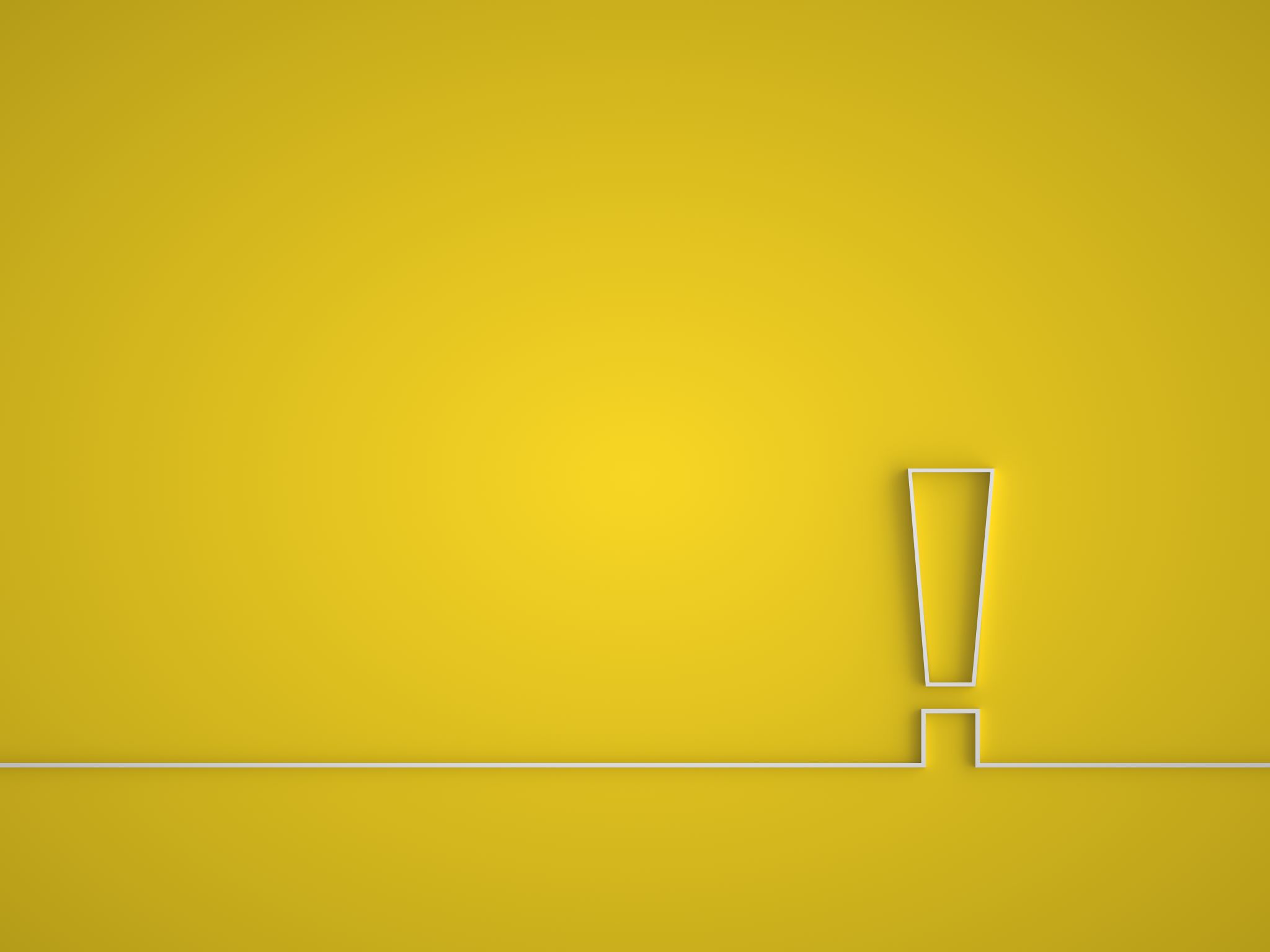 Děkuji za pozornost
Docházka